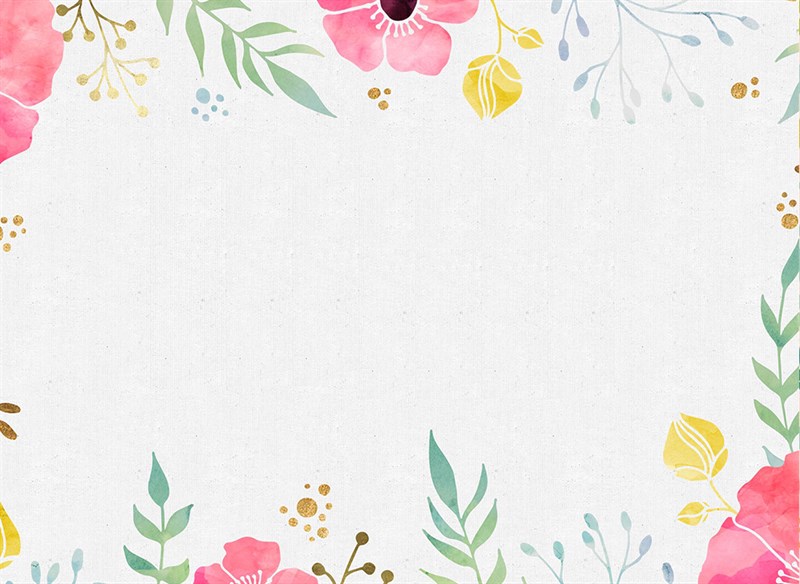 PHÒNG GIÁO DỤC ĐÀO TẠO QUẬN LONG BIÊN
MĨ THUẬT LỚP 1
TUẦN 31
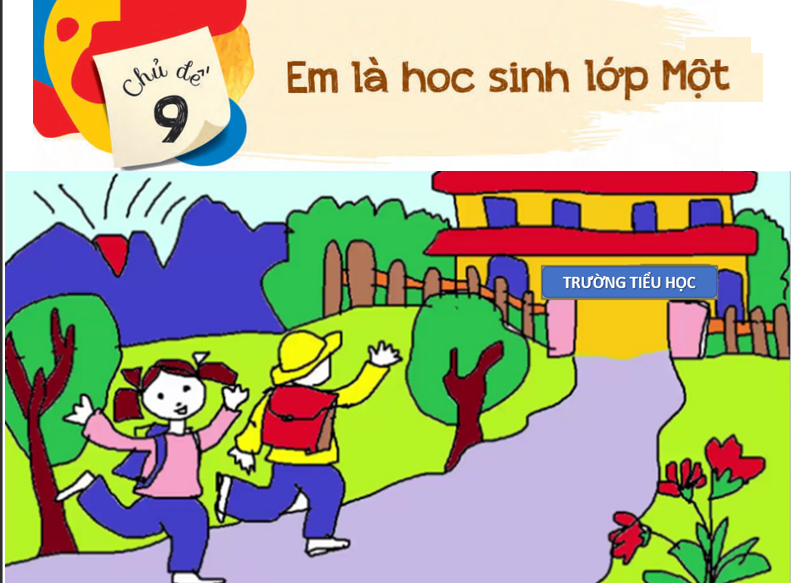 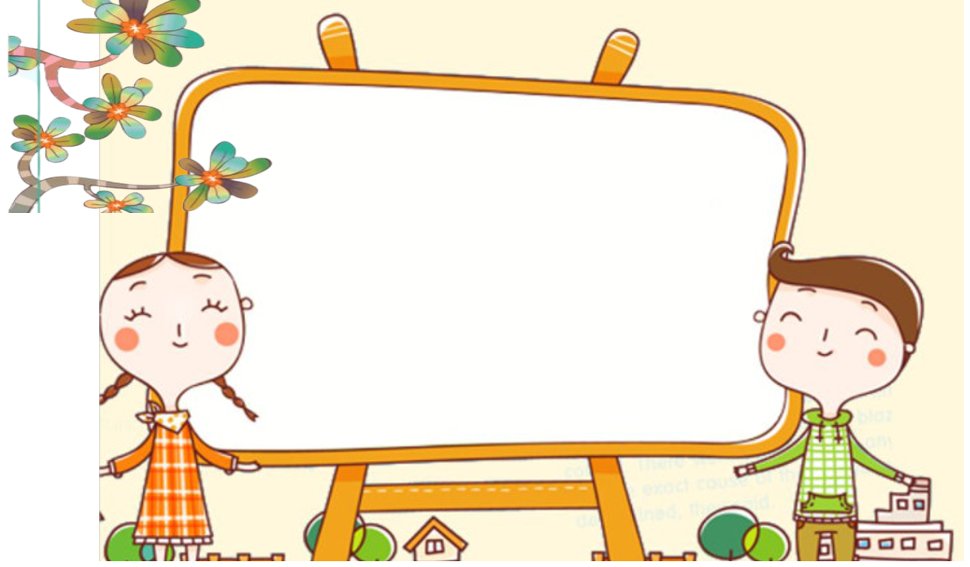 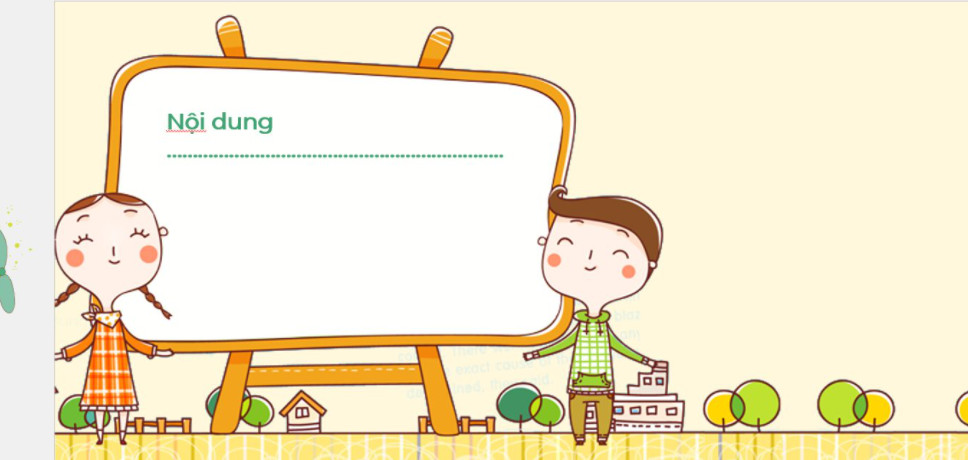 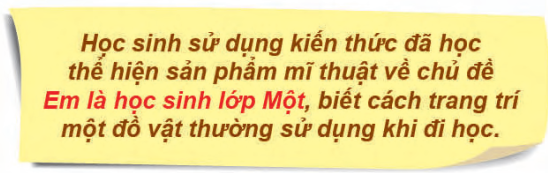 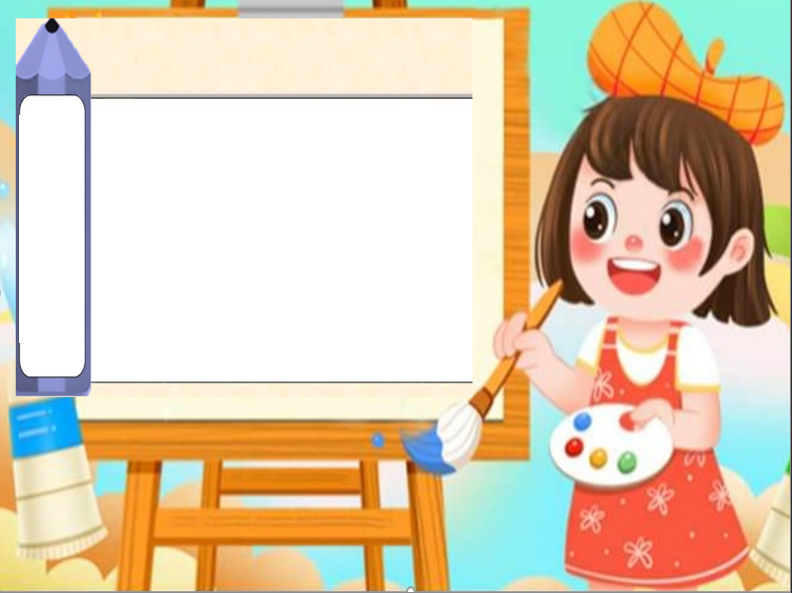 CHUẨN BỊ  ĐỒ DÙNG
- Sách mĩ thuật 1
- Vở vẽ A4, 
- Bút màu, bút chì, tẩy…
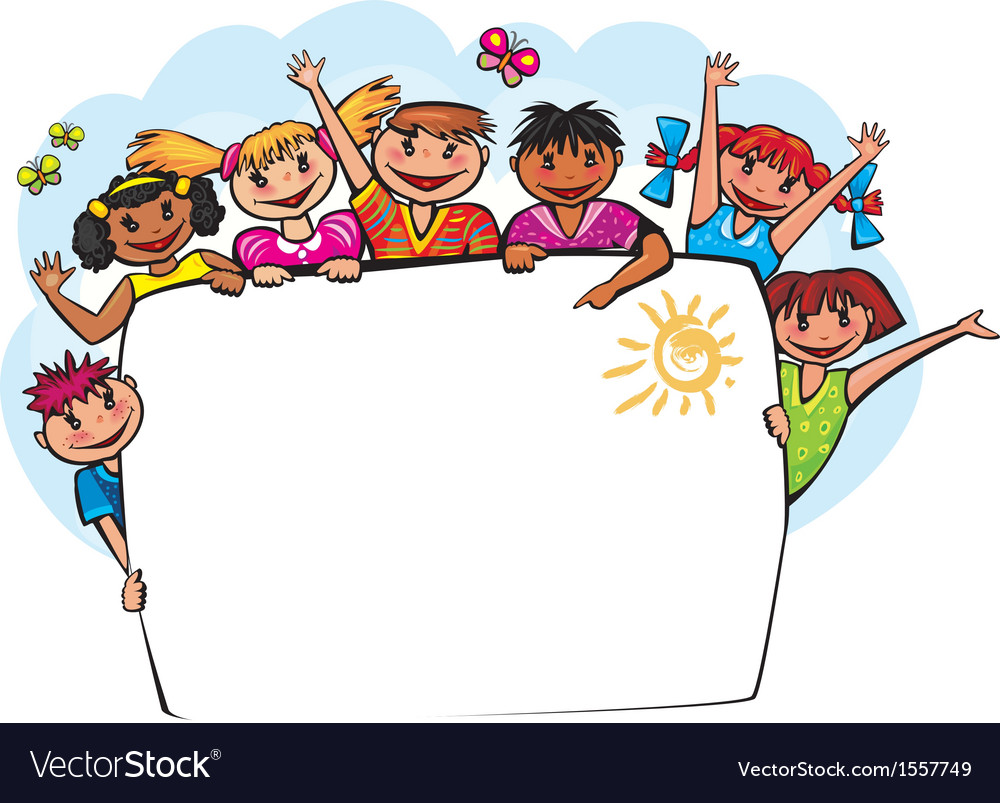 1.KHÁM PHÁ
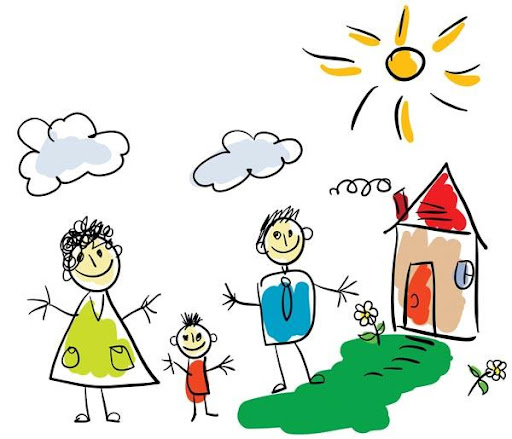 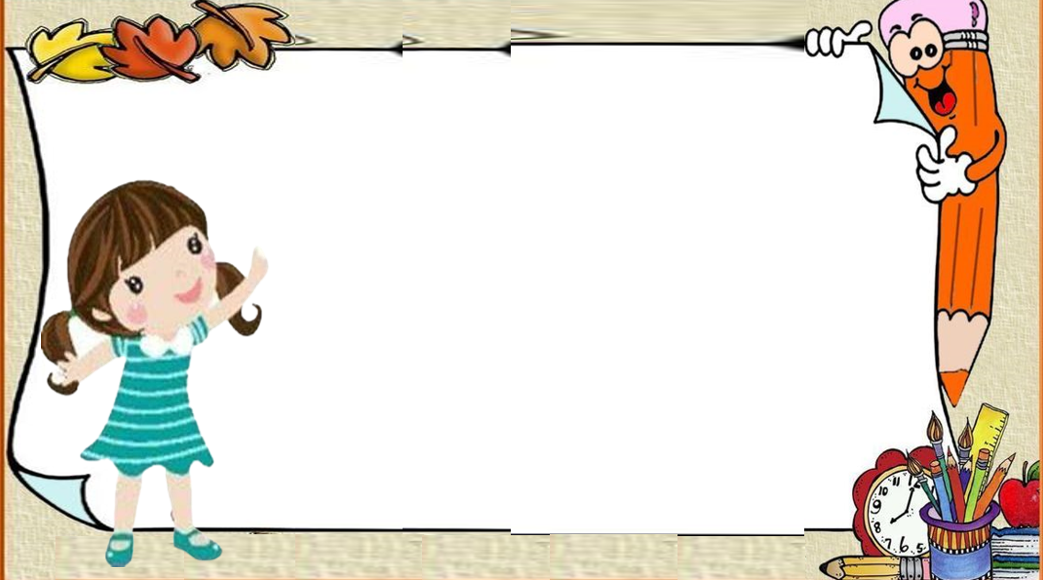 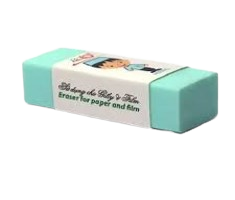 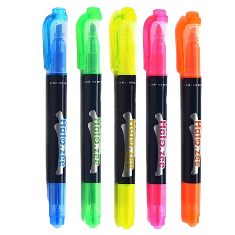 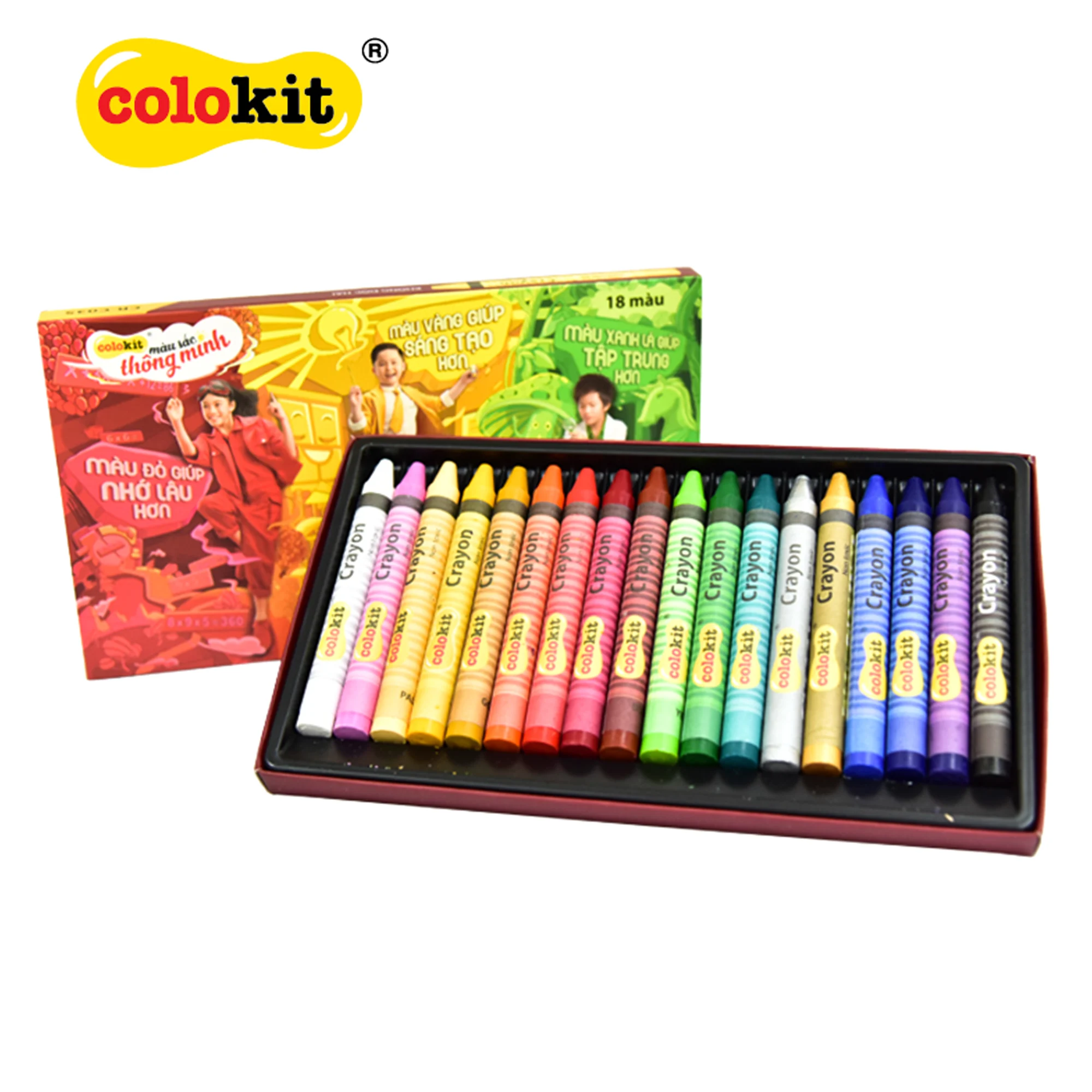 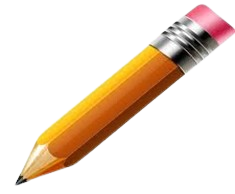 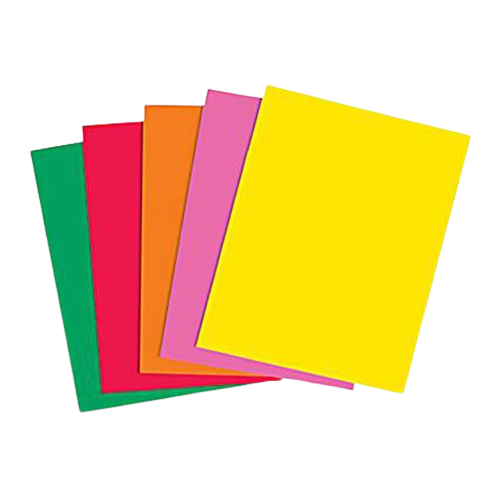 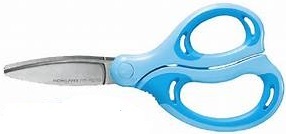 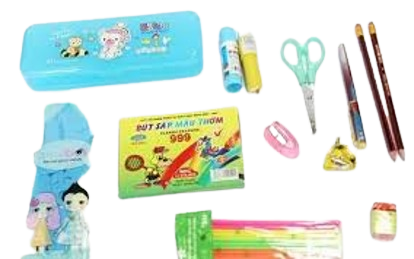 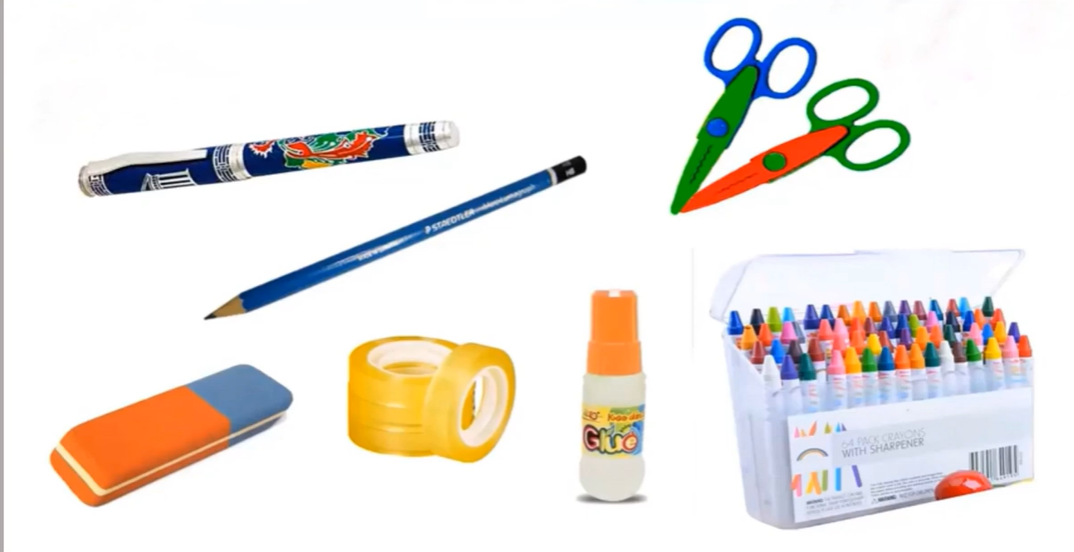 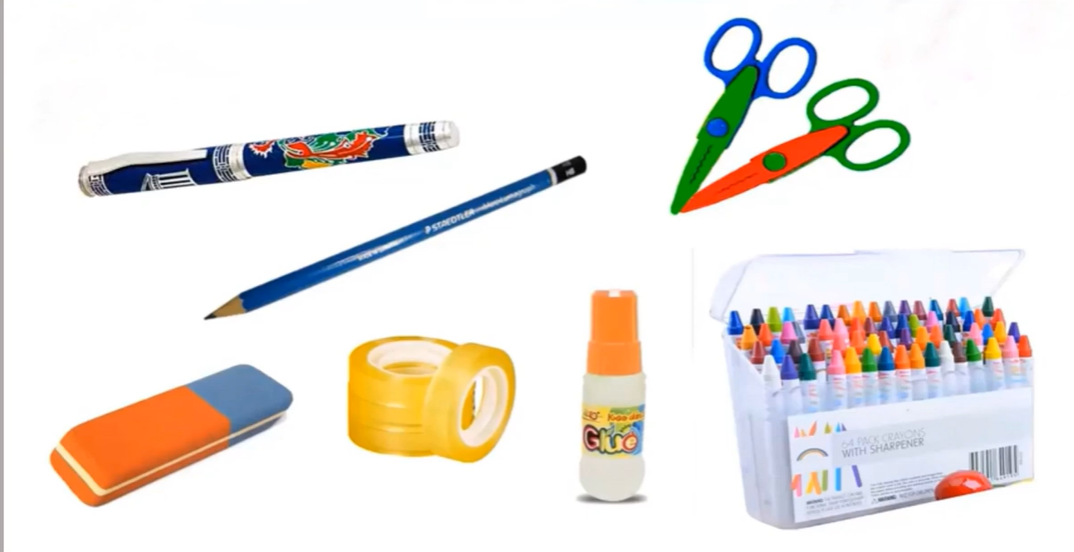 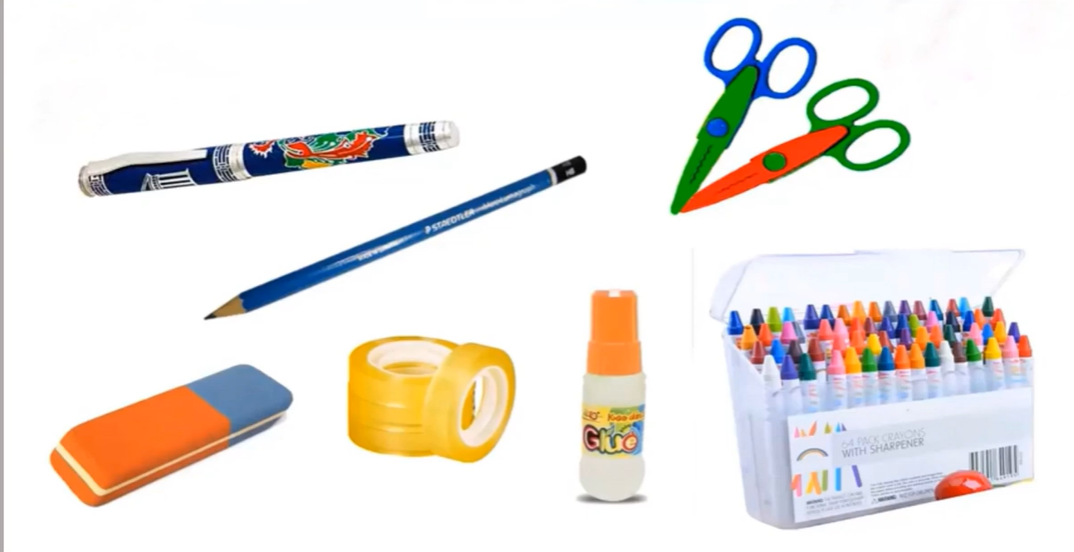 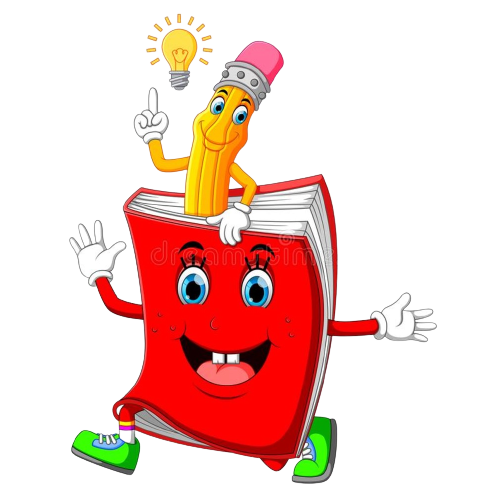 Chúng tôi 
sẽ giúp ích gì 
cho bạn ?
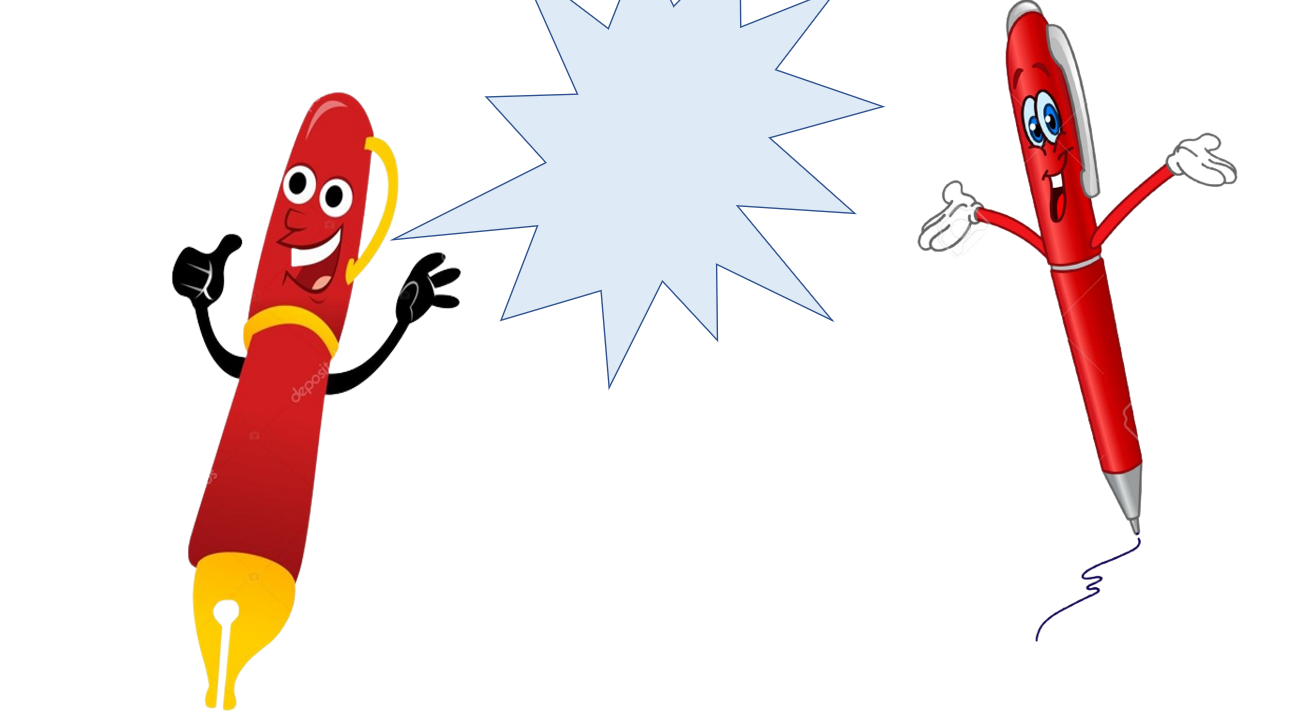 Mình 
sẽ giúp bạn
 viết 
Đẹp hơn !
Mình là BÚT MỰC
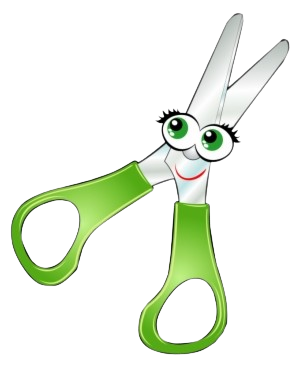 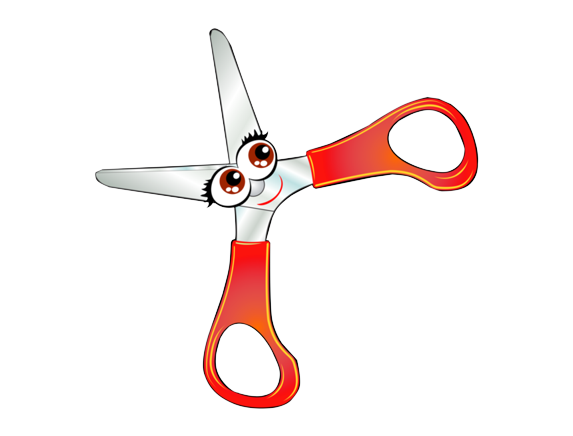 Nếu bạn
 muốn CẮT
KÉO sẽ giúp bạn!
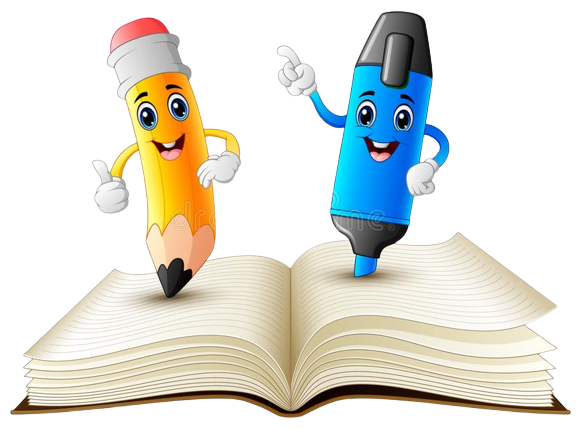 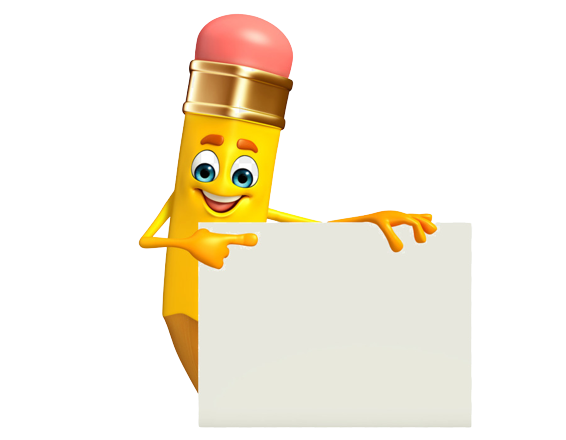 Mình là 
TẨY
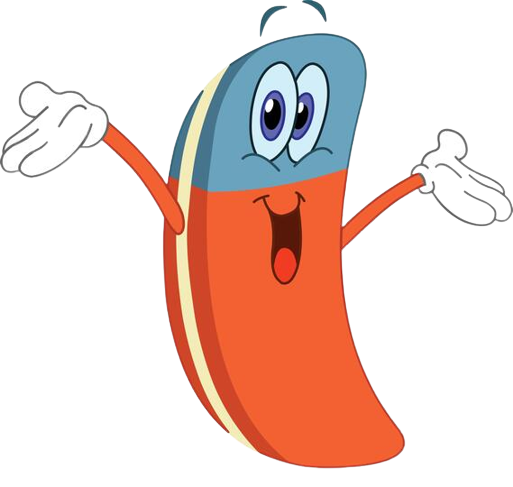 Nhờ có TẨY mà 
mình không sợ vẽ sai 
đâu nhé!
Còn mình sẽ giúp bạn 
kẻ những đường thẳng!
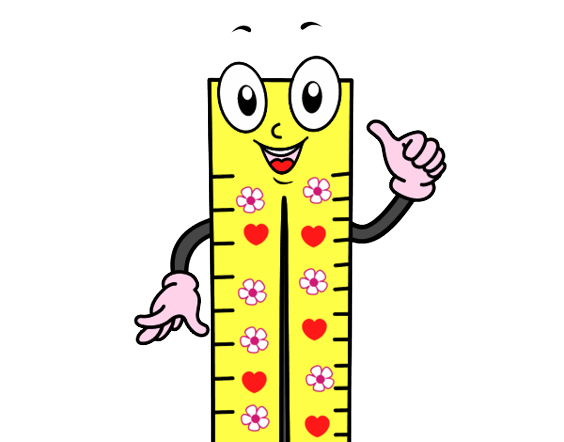 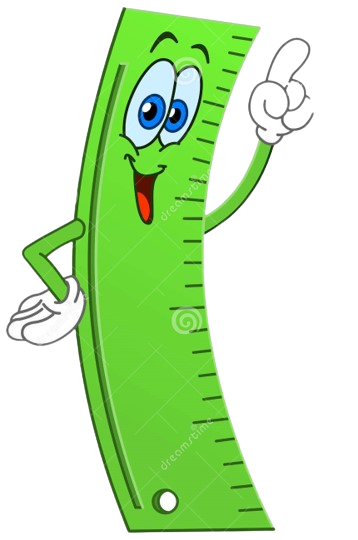 THƯỚC KẺ
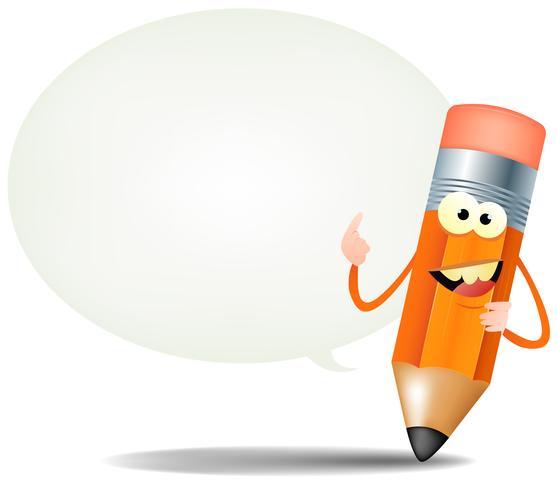 Mình sẽ giúp bạn
vẽ đẹp hơn!
BÚT CHÌ
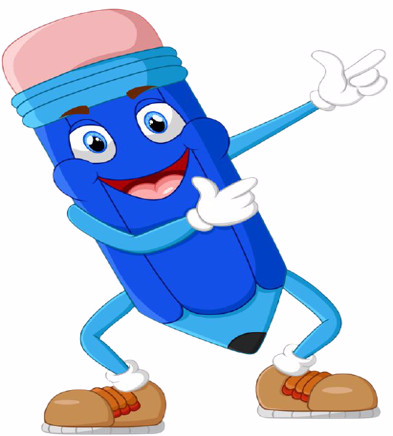 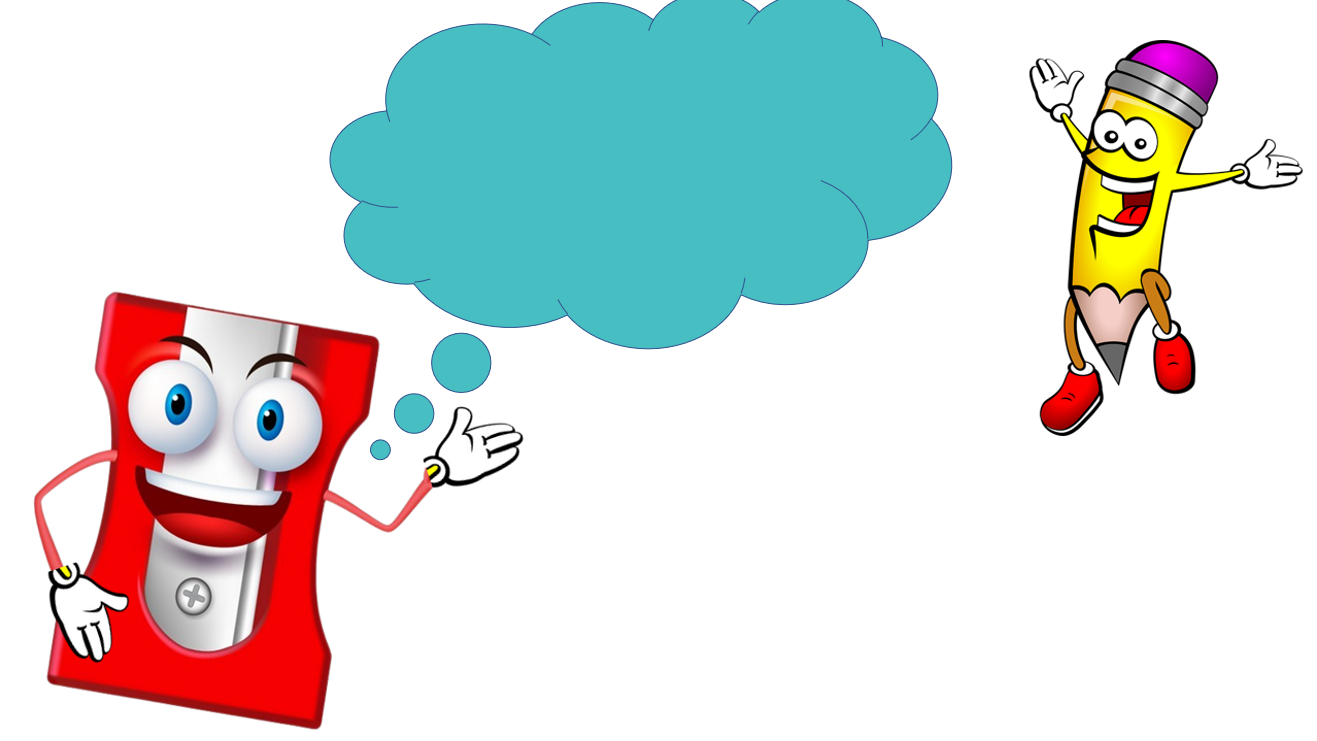 Mình là bạn của 
BÚT CHÌ!
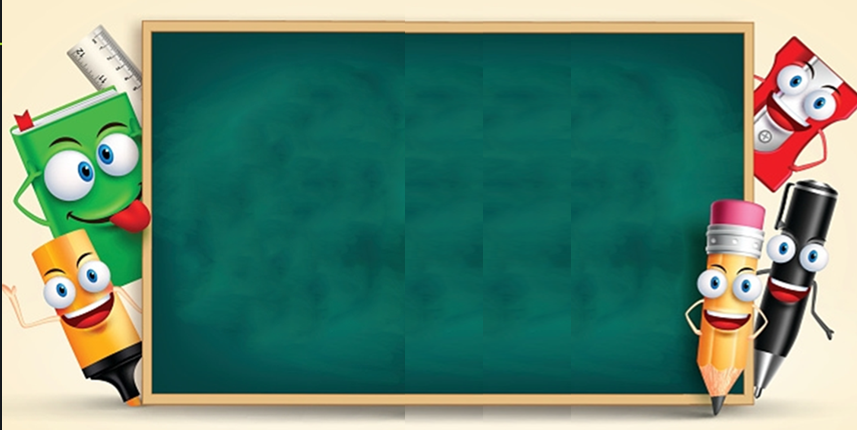 GHI NHỚ
  Mỗi đồ dùng có đặc điểm, hình dáng, màu sắc 
và công dụng khác nhau 
để giúp chúng ta học tập tốt hơn.

Hãy trân trọng và bảo quản đồ dùng
 thật tốt nhé các bạn!
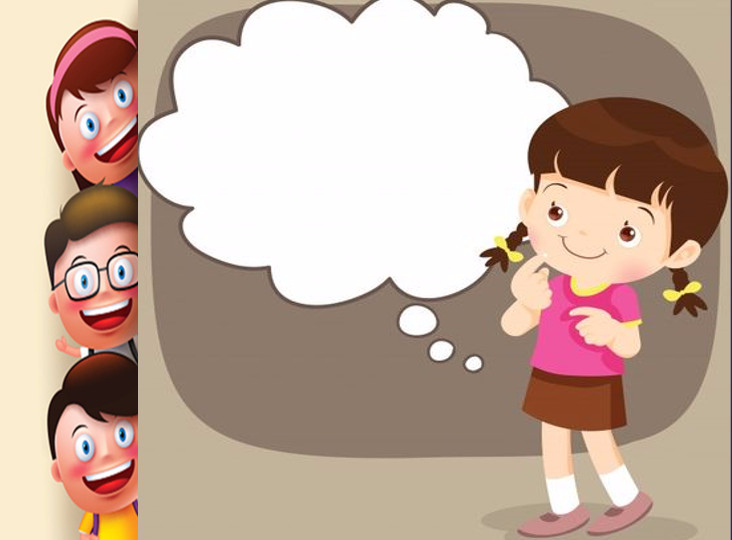 Chúng ta sẽ tạo hình 
những đồ dùng học tập này
 như thế nào?
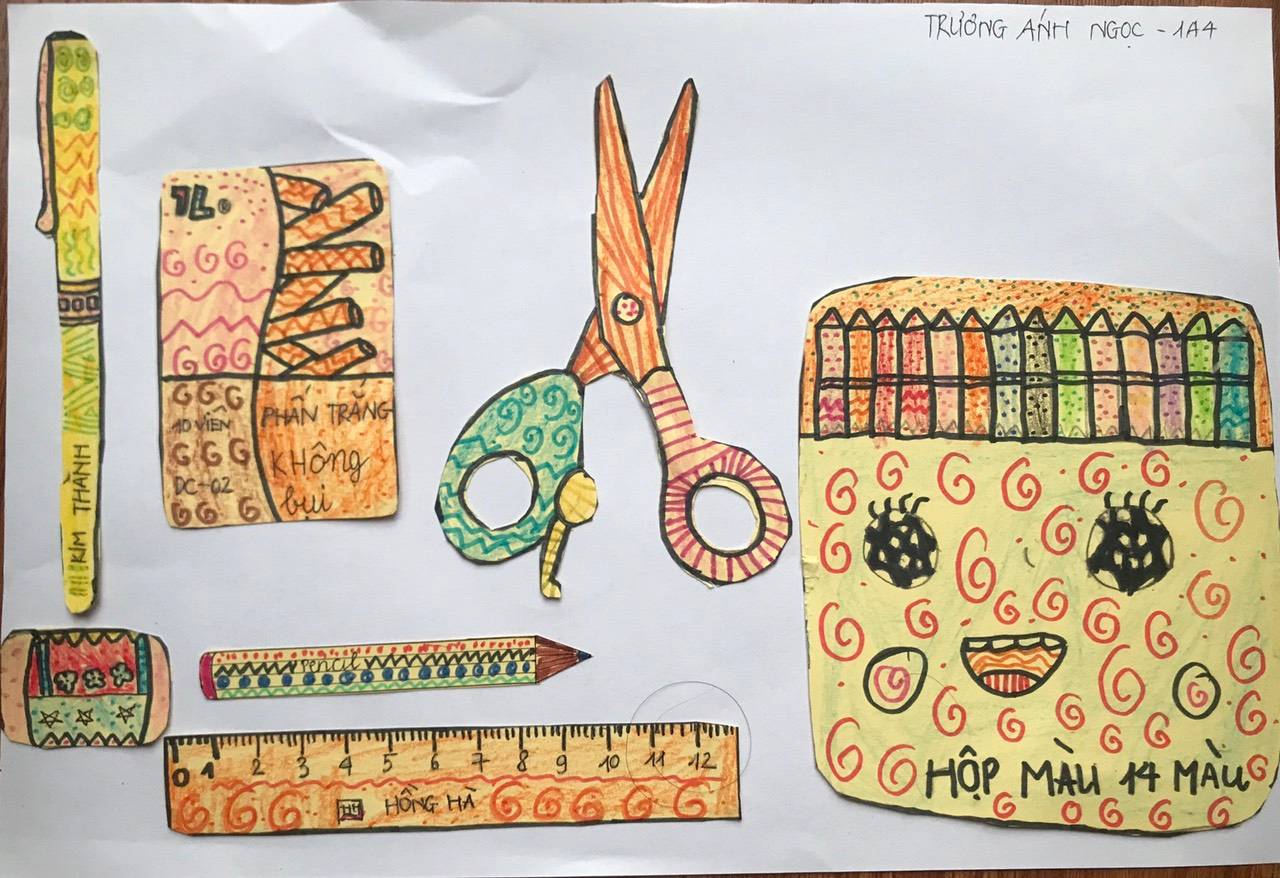 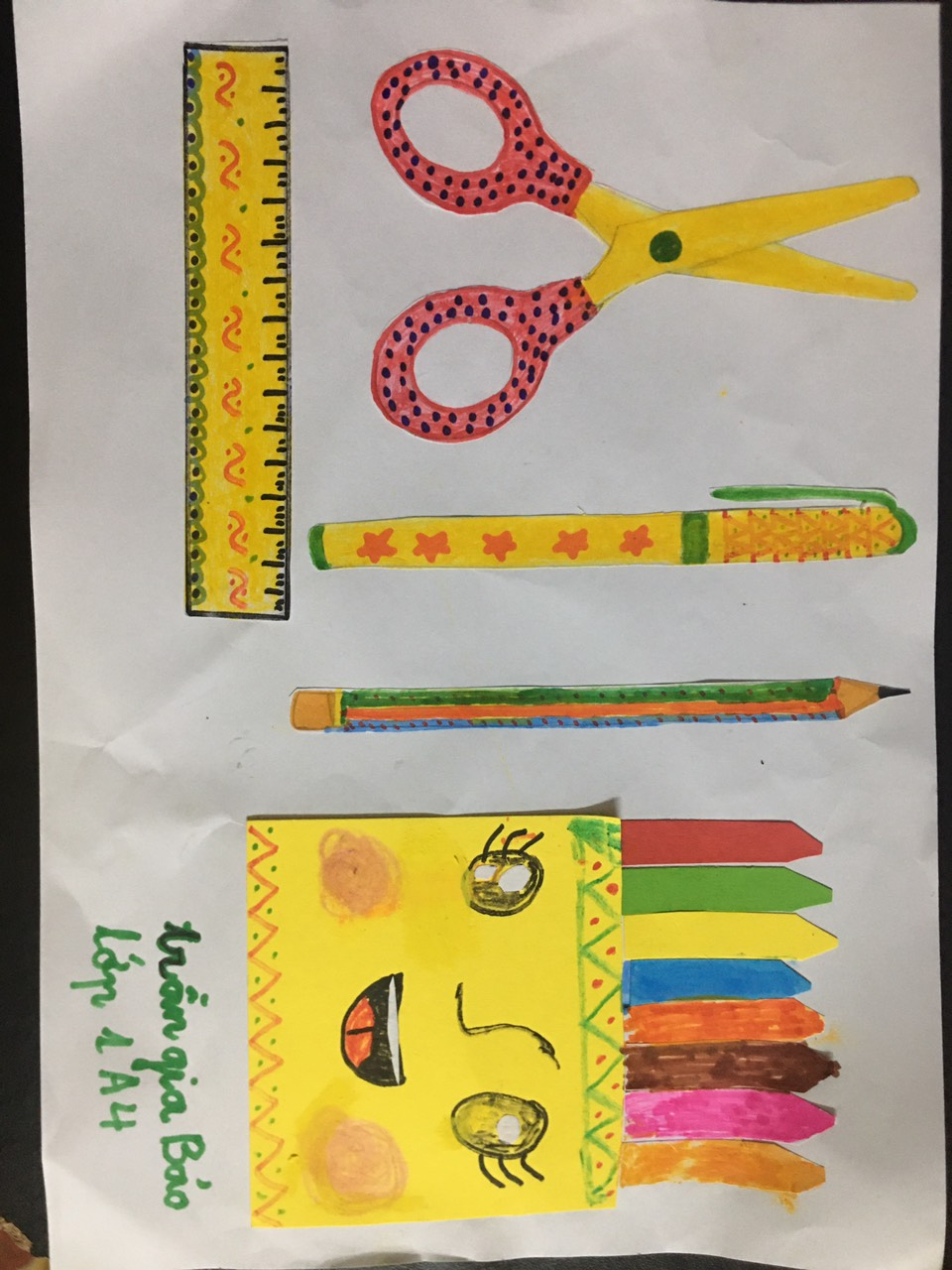 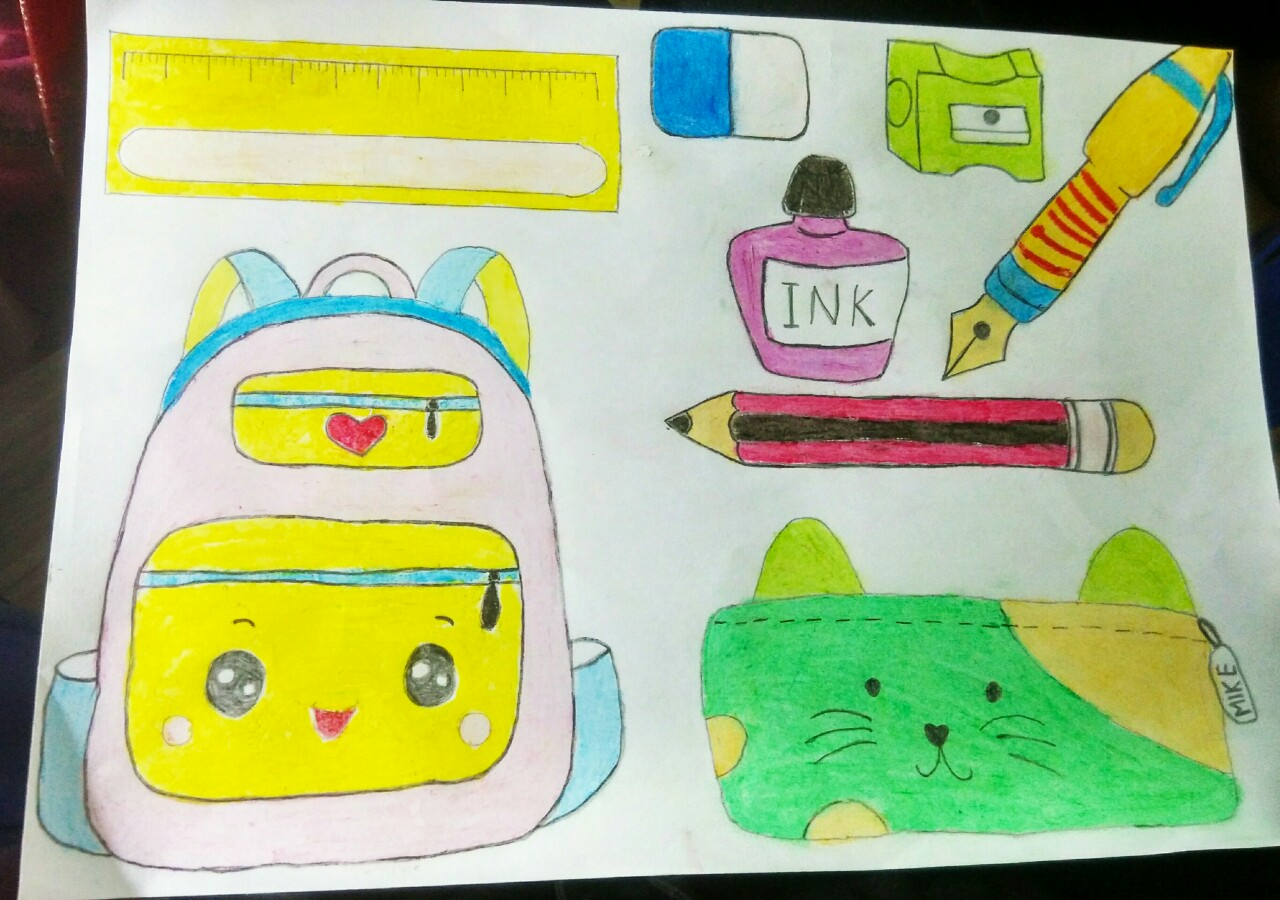 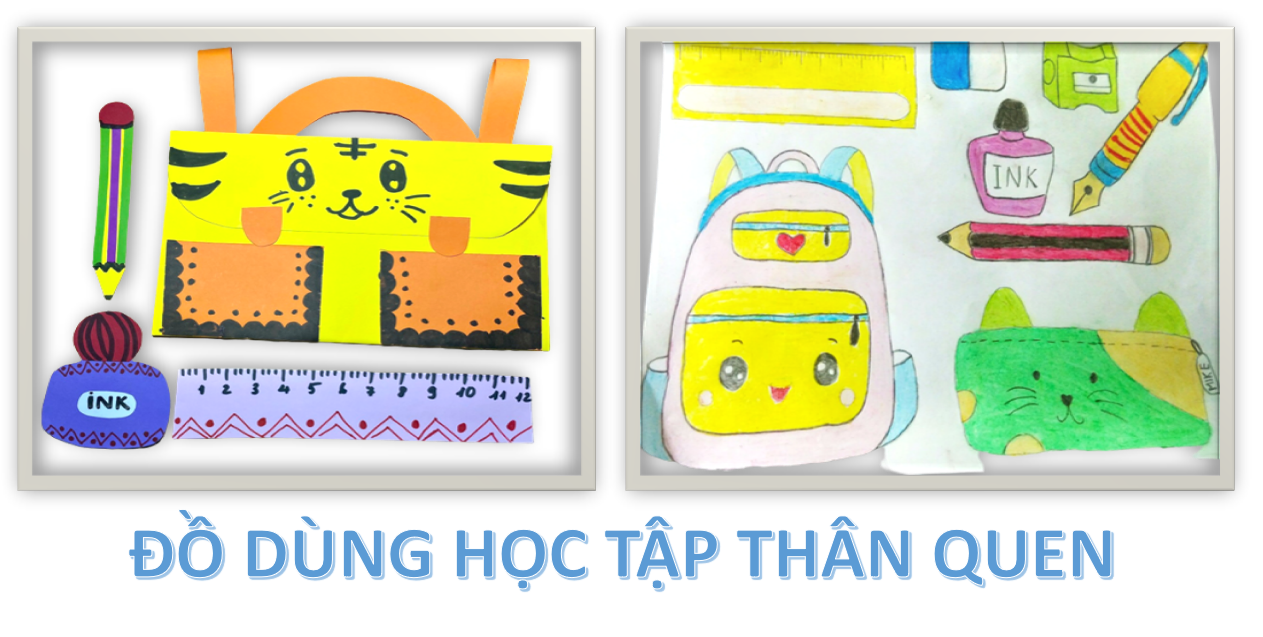 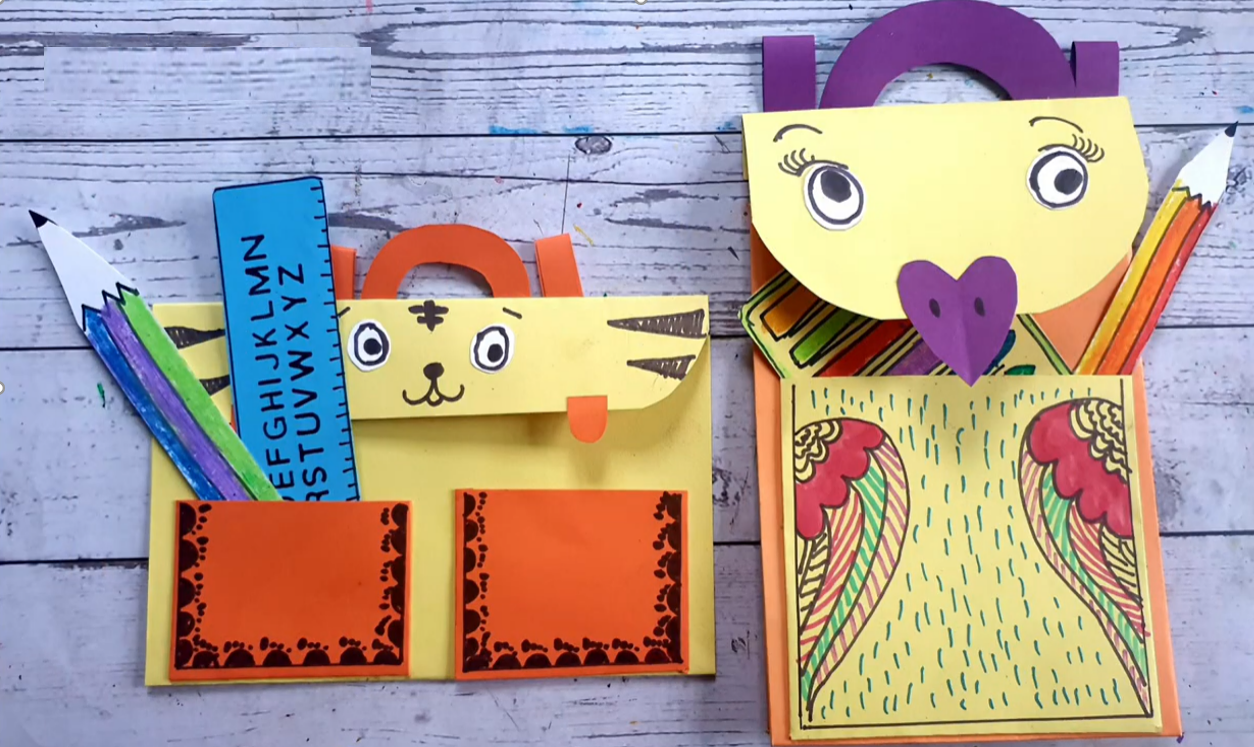 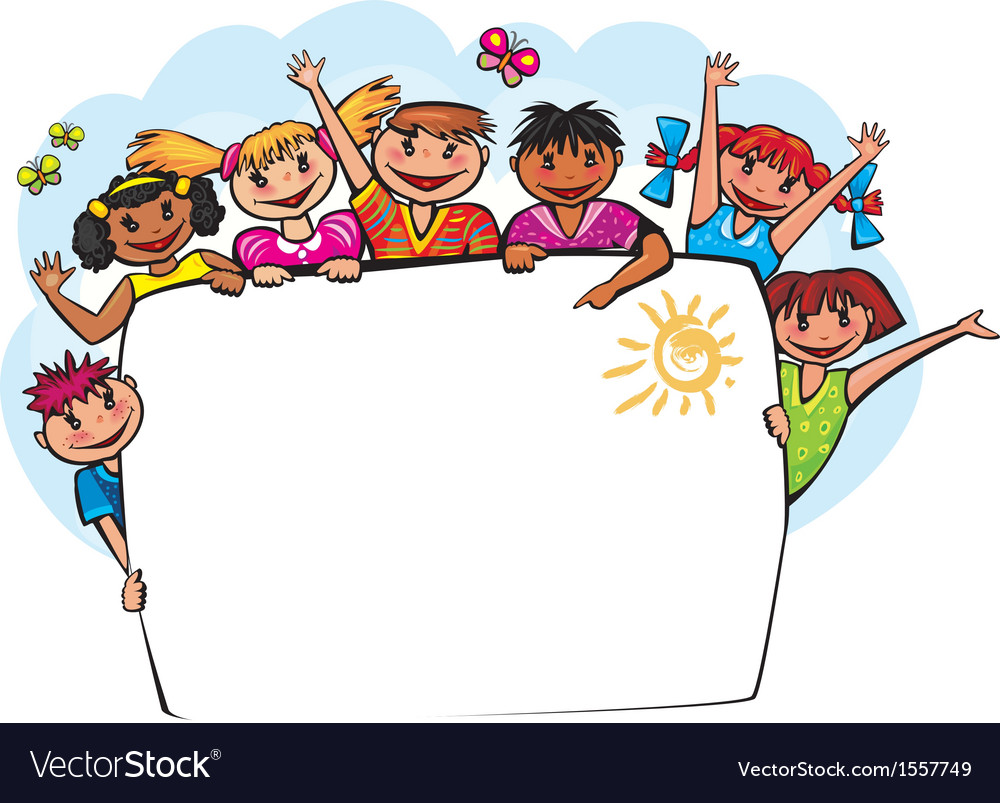 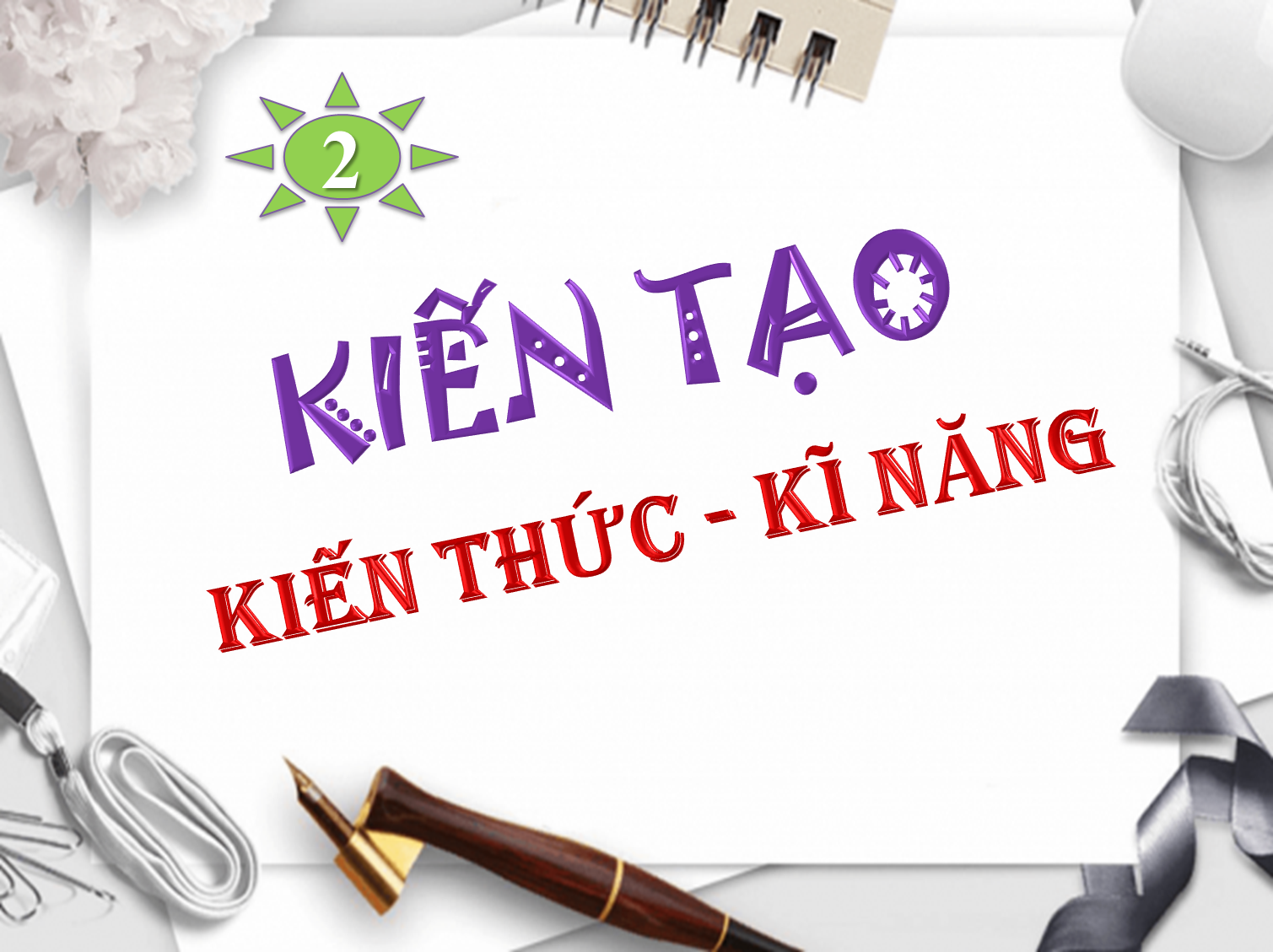 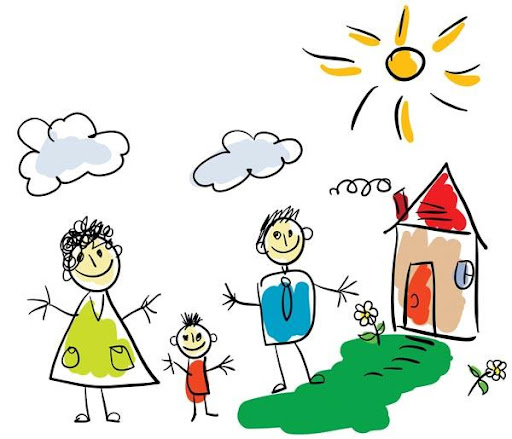 2.
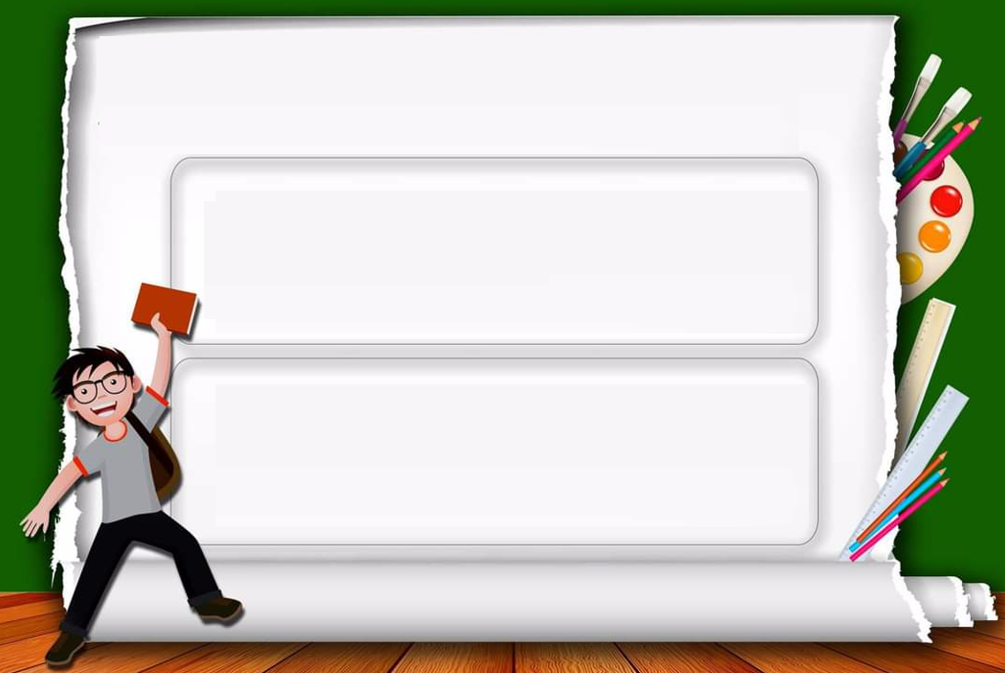 MỜI CÁC BẠN QUAN SÁT



 
CÔ HƯỚNG DẪN NHÉ!
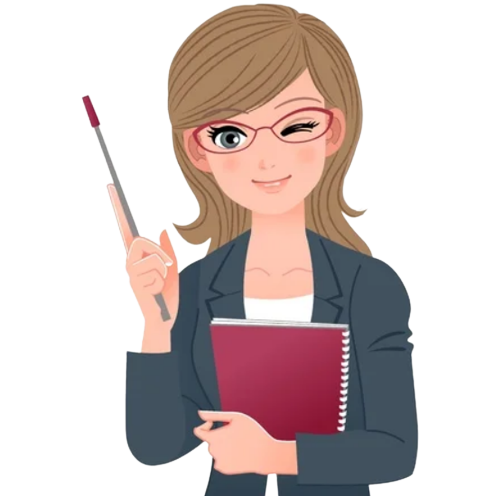 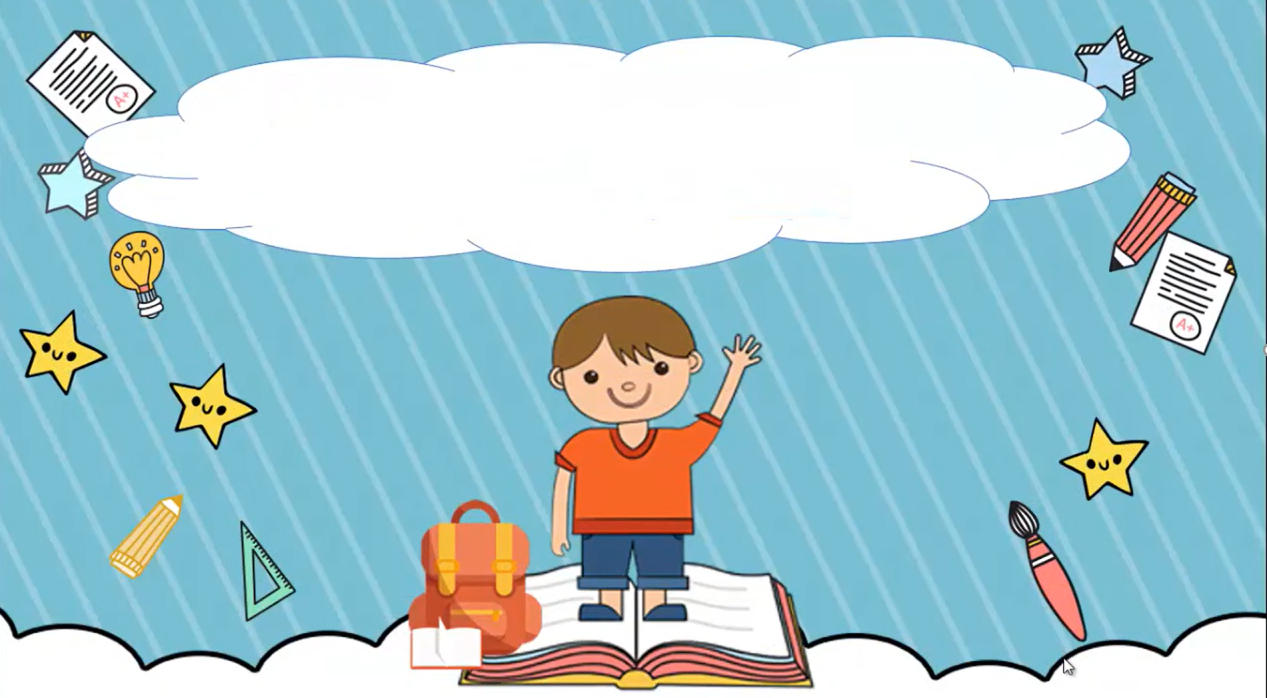 HOẠT ĐỘNG 3:
LUYỆN TẬP – SÁNG TẠO
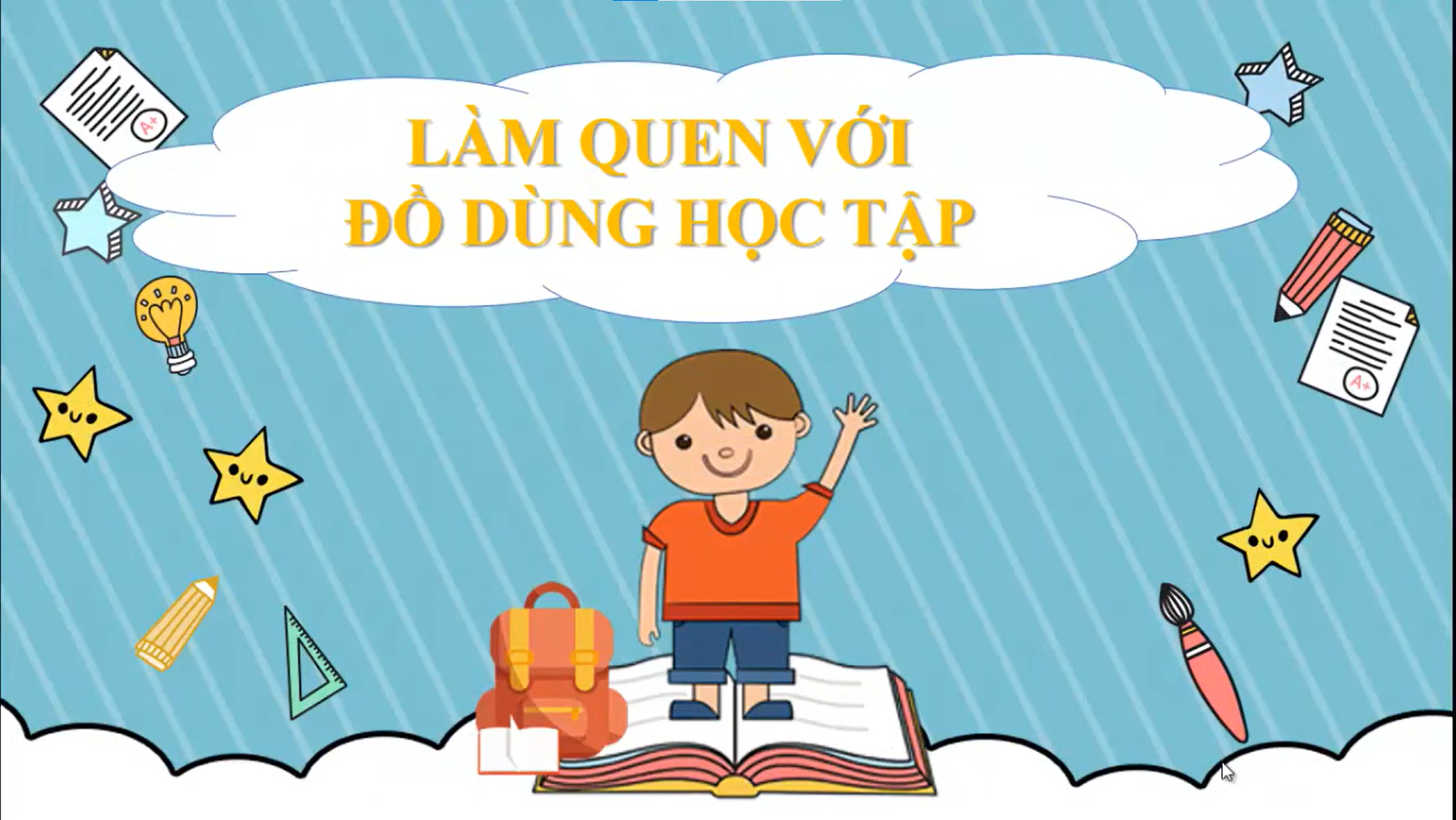 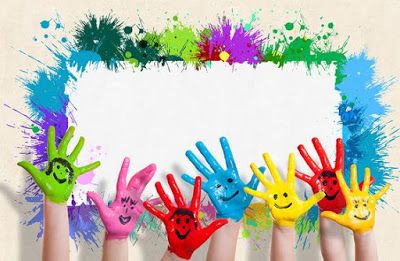 THỰC HÀNH 
THÔI NÀO!
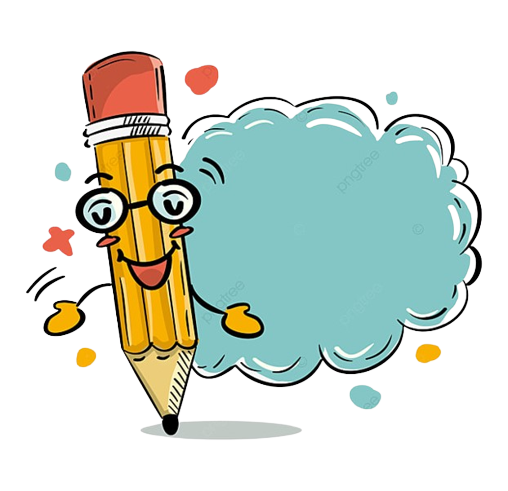 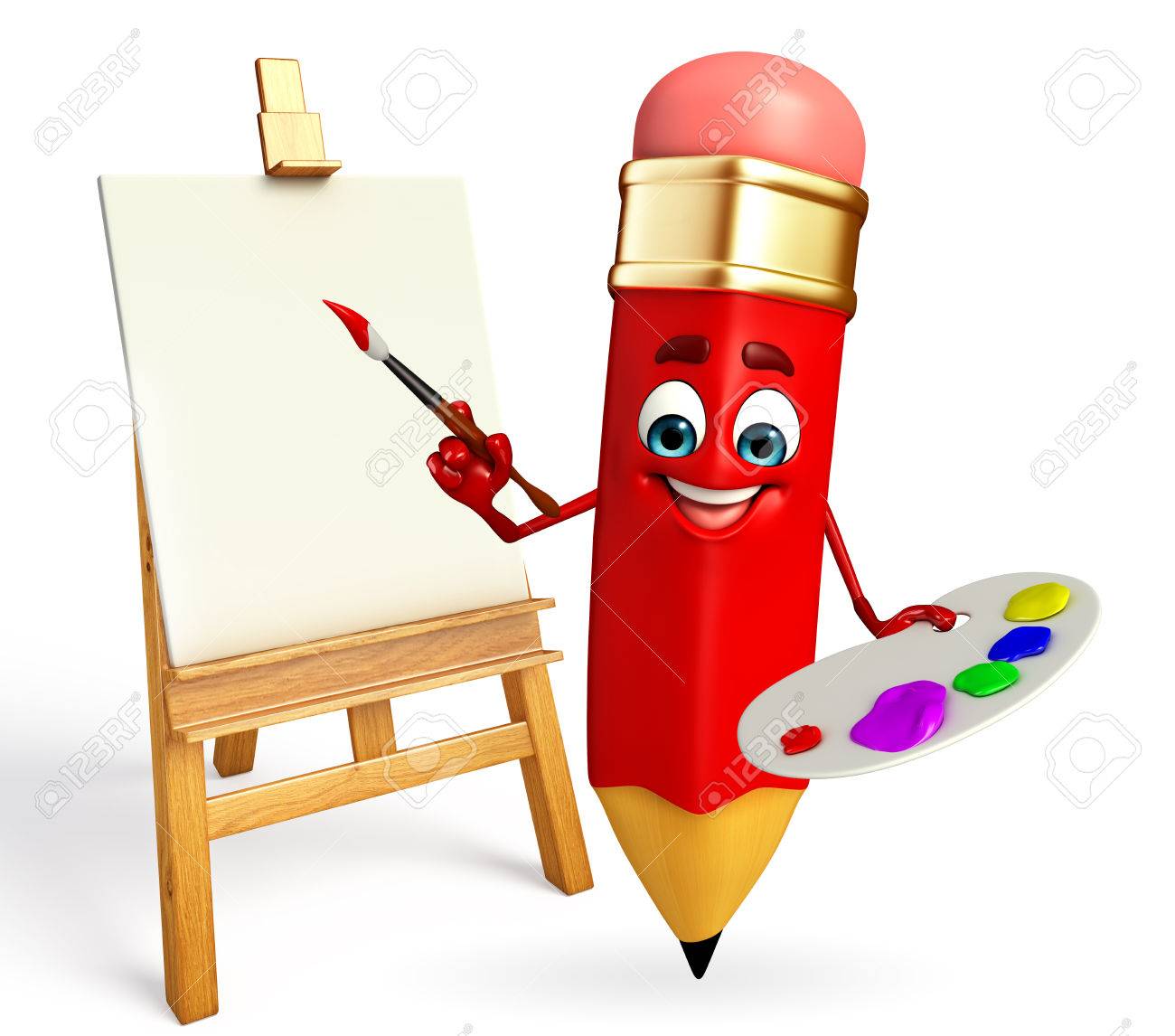 Luyện tập
 sáng tạo
Hãy tạo hình  
đồ dùng học tập 
mà bạn thích
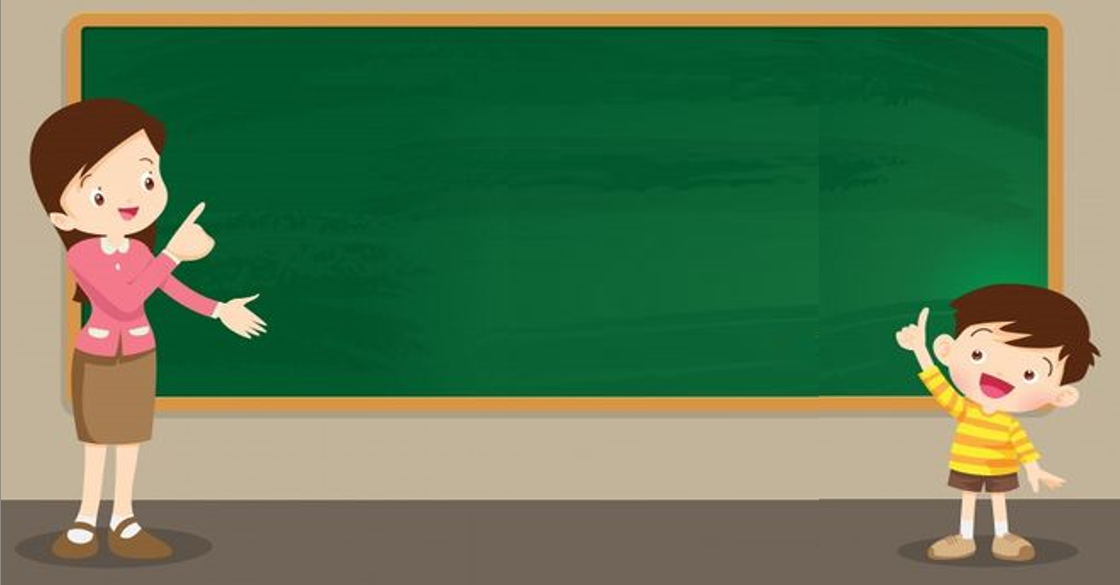 4.TRƯNG BÀY, GIỚI THIỆU SẢN PHẨM
Em hãy chia sẻ ý tưởng của mình 
với thầy cô, bạn bè!
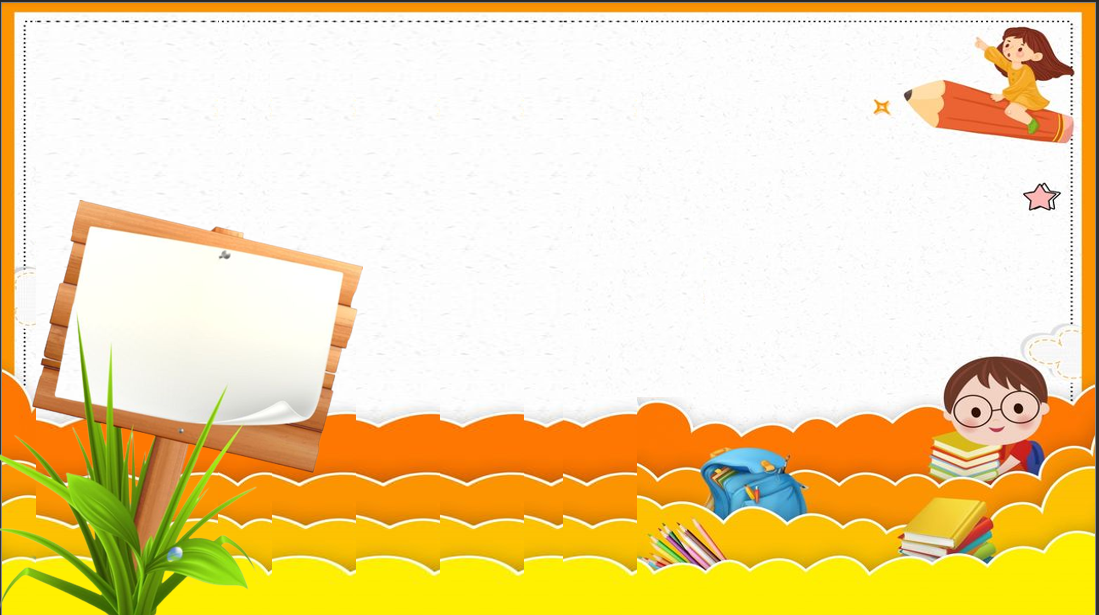 Hoàn thành bài tập và nộp cho thầy, cô giáo.
Chuẩn bị đồ dùng học tập cho tiết học sau
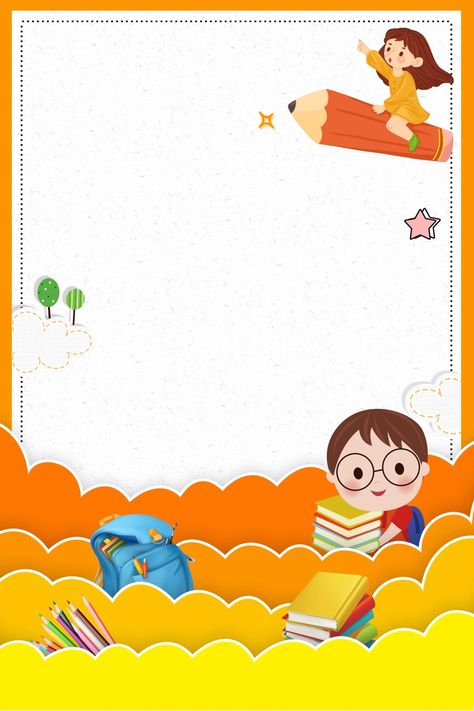 DẶN DÒ
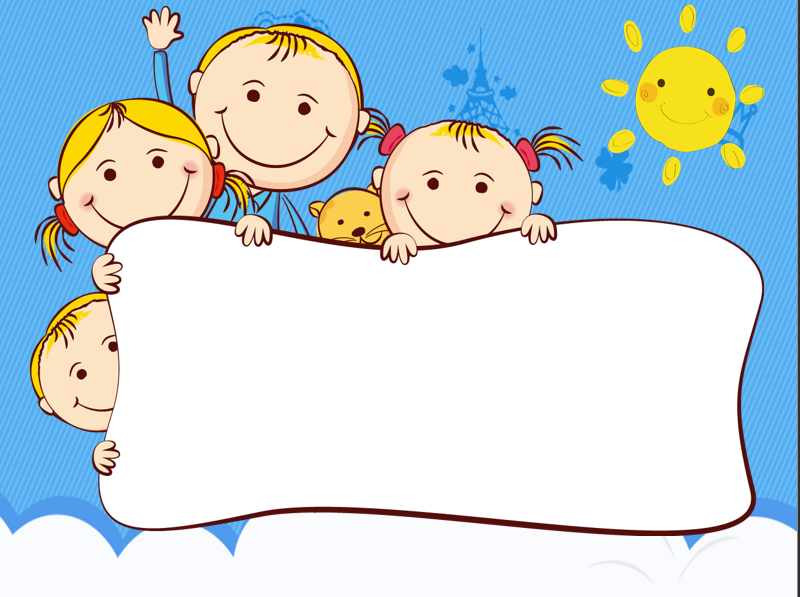 XIN CHÀO VÀ HẸN GẶP LẠI